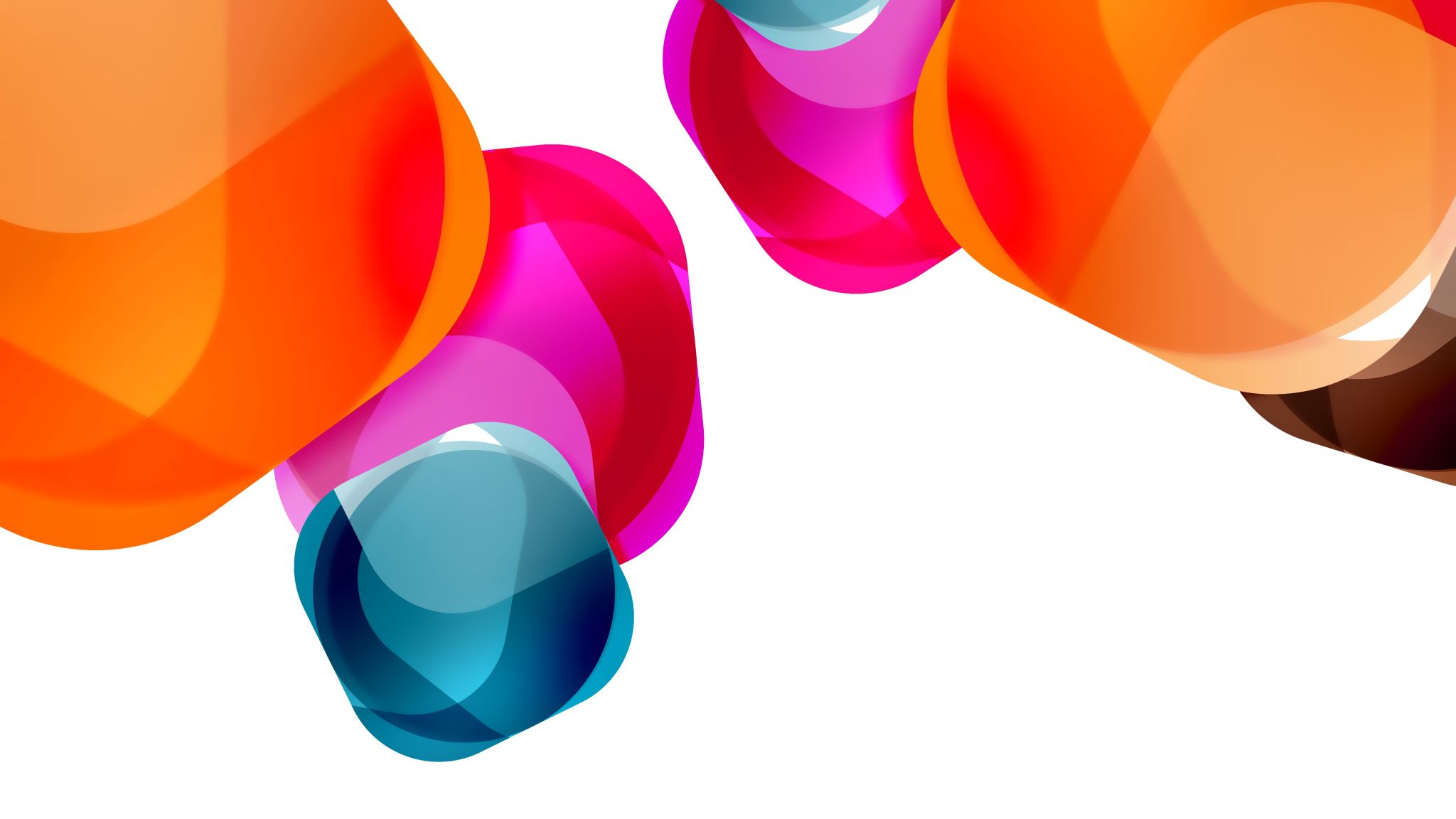 Shannon Parker, M.Ed. EP-C
Best Practices for Mitigating Comorbidities between Metabolic syndrome and Mental Health Conditions
Learning outcomes
Describe metabolic syndrome.
Identify characteristics of patients who are at risk for metabolic syndrome.
Discuss the assessment and screening criteria used to diagnose metabolic syndrome.
Review current treatment guidelines and management strategies for patients with metabolic syndrome.
Learning outcomes
Identify other diseases and health problems associated with metabolic syndrome.
Explain the necessary lifestyle changes for controlling risk factors associated with metabolic syndrome.
Identify serious comorbidities associated with metabolic syndrome and their effective treatment interventions.
Discuss strategies for the prevention of metabolic syndrome and the role of you as provider.
Currently defined as " set of chronic and associated features that increase risk of cardiovascular disease and type 2 diabetes mellitus, including central obesity, athero-genic dyslipidemia, insulin resistance, and endothelial dysfunction”
What is metabolic syndrome?
Three of these must be present
Risk FActors
Risk factors continued
Metabolic syndrome and Mental health comorbidity
Contributing factors and impact
Reduced access to medical care
Socioeconomic status
Healthcare professional specializations
Antipsychotic medications and weight gain
Screening and treatment recommendations
Lifestyle changes to control risk factors
Common psychological reactions to COVID-19 PANDEMIC
Metabolic syndrome and covid-19
Role of mental health professional
Questions?
references
Costa, F. F., Rosário, W. R., Ribeiro Farias, A. C., de Souza, R. G., Duarte Gondim, R. S., & Barroso, W. A. (2020). Metabolic syndrome and COVID-19: An update on the associated comorbidities and proposed therapies. Diabetes & metabolic syndrome, 14(5), 809–814. https://doi.org/10.1016/j.dsx.2020.06.016
Huang P. L. (2009). A comprehensive definition for metabolic syndrome. Disease models & mechanisms, 2(5-6), 231–237. https://doi.org/10.1242/dmm.001180
National Cholesterol Education Program (NCEP) Expert Panel on Detection, Evaluation, and Treatment of High Blood Cholesterol in Adults (Adult Treatment Panel III) (2002). Third Report of the National Cholesterol Education Program (NCEP) Expert Panel on Detection, Evaluation, and Treatment of High Blood Cholesterol in Adults (Adult Treatment Panel III) final report. Circulation, 106(25), 3143–3421.
references
Newcomer, John. (2007). Metabolic syndrome and mental illness. Am J Manag Care, 13(7), S170-S177.
Pennix, B., and Lange, S. (2018). Metabolic syndrome in psychiatric patients: overview, mechanisms, and implications. Dialogues in Clinical Neuroscience, 20(1), 63-72. 
Vancampfort, D., Stubbs, B., Mitchell, A. J., De Hert, M., Wampers, M., Ward, P. B., Rosenbaum, S., & Correll, C. U. (2015). Risk of metabolic syndrome and its components in people with schizophrenia and related psychotic disorders, bipolar disorder and major depressive disorder: a systematic review and meta-analysis. World psychiatry : official journal of the World Psychiatric Association (WPA), 14(3), 339–347. https://doi.org/10.1002/wps.20252